金門縣105學年度推動學校衛生與健康促進年度到校輔導總結報告
報告人：邱郁茹
金門縣105學年地方輔導團年度工作
到校輔導總結
數據統計資料詳實。
活動設計多元活潑。
融入課程教學。
結合社區資源、擴張影響力。
拉入家長參與。
有效利用數位資訊媒體工具。
由學生自己來進行宣導活動。
指標及目標執行成效
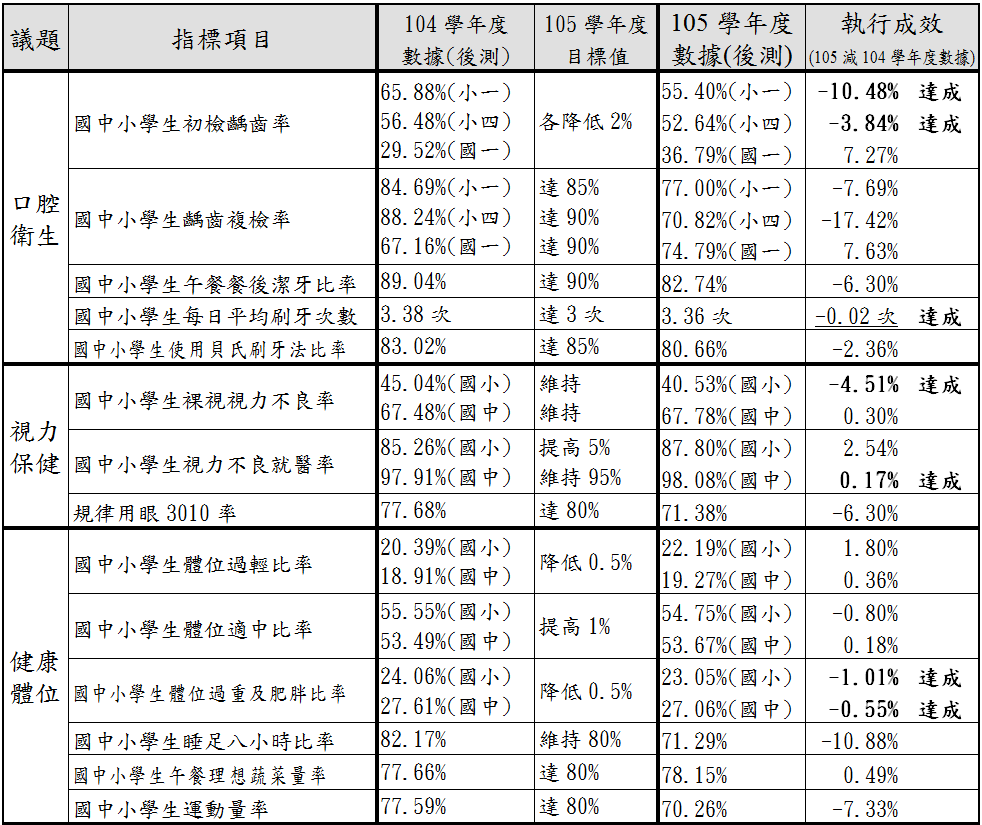 同群體初檢齲齒率變化情形
105
四年級
102
一年級
102
四年級
105
七年級
同群體裸視視力不良率變化情形
同群體 體位適中率 變化情形
104
一年級
104
二年級
104
四年級
105
八年級
104
七年級
104
八年級
104
三年級
105
四年級
105
六年級
105
七年級
104
六年級
九年級體位適中率變化
八年級體位適中率變化
七年級體位適中率變化
六年級體位適中率變化
五年級體位適中率變化
四年級體位適中率變化
三年級體位適中率變化
二年級體位適中率變化
105學年國中性教育成效
105學年國小性教育成效
105學年國中全民健保宣導成效
105學年國小全民健保宣導成效
指標及目標執行成效
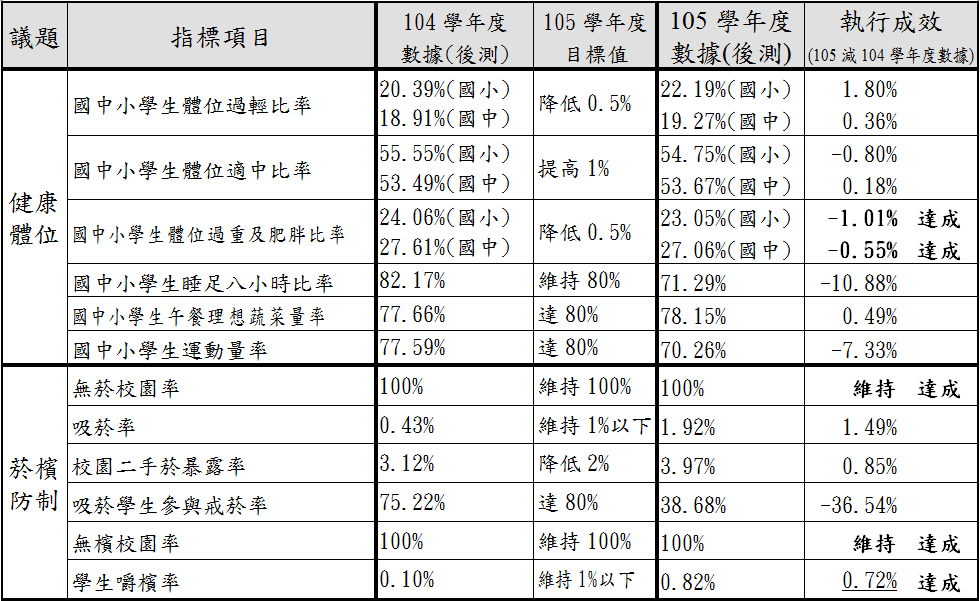 指標及目標執行成效
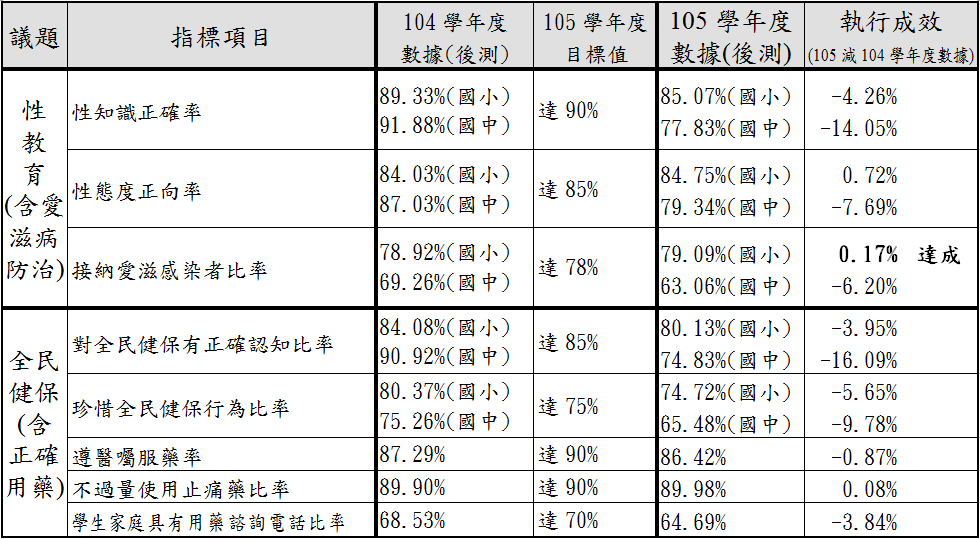 這一年來感謝大家的幫忙！
報告結束